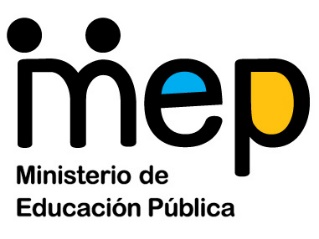 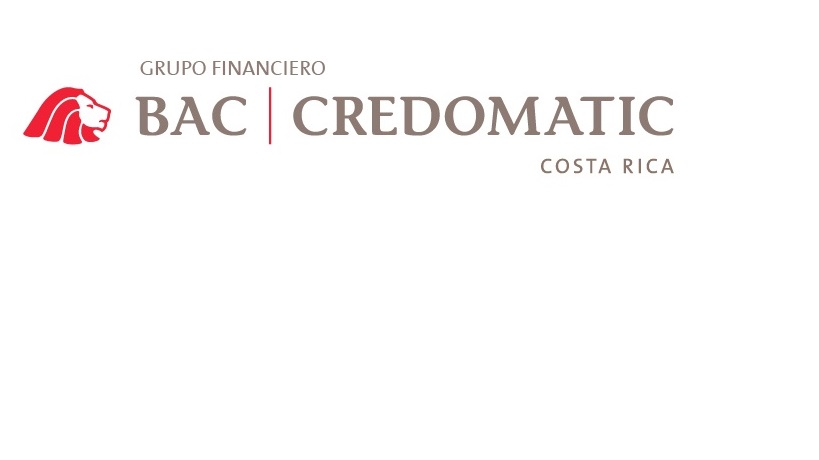 Crédito
Material 6.1.4.  Hoja de control del banco emisor
Participante: